“The Line that Binds Us”
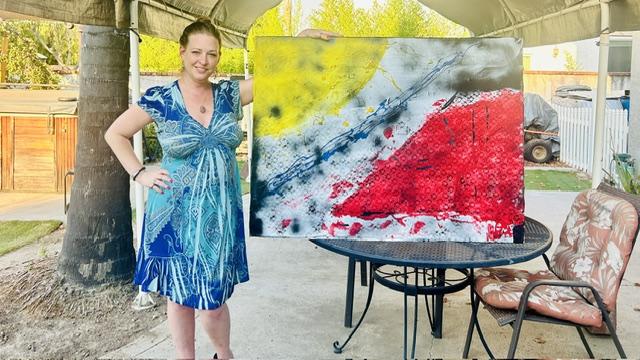 By Brooklyn Stokely
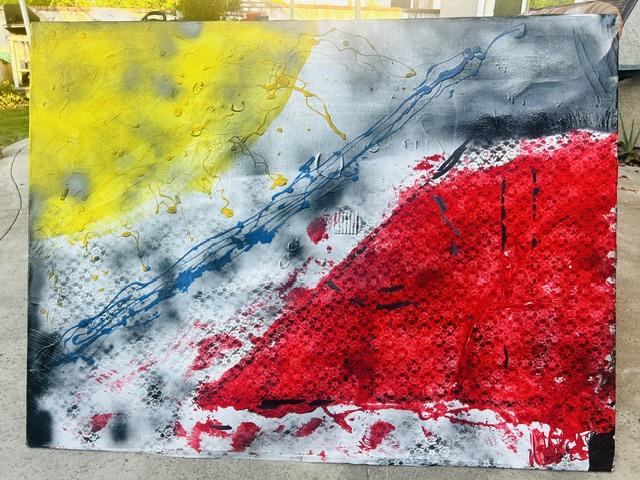 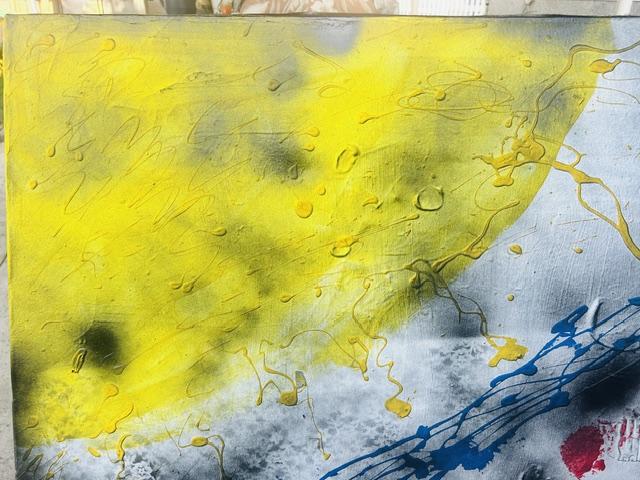 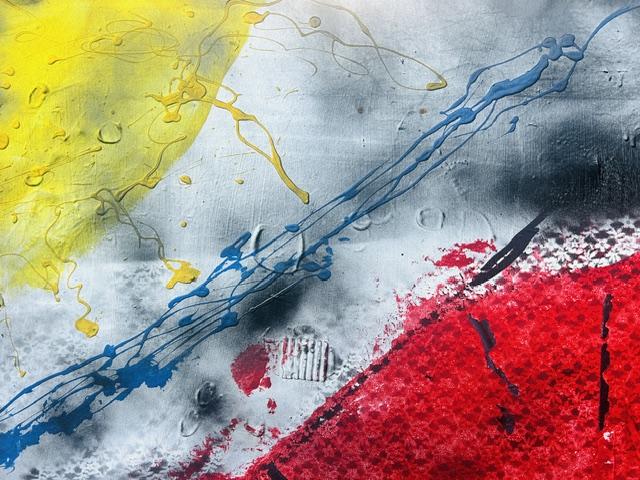 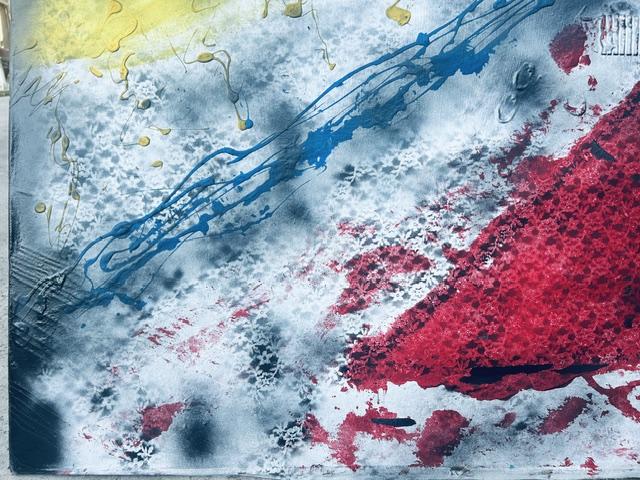 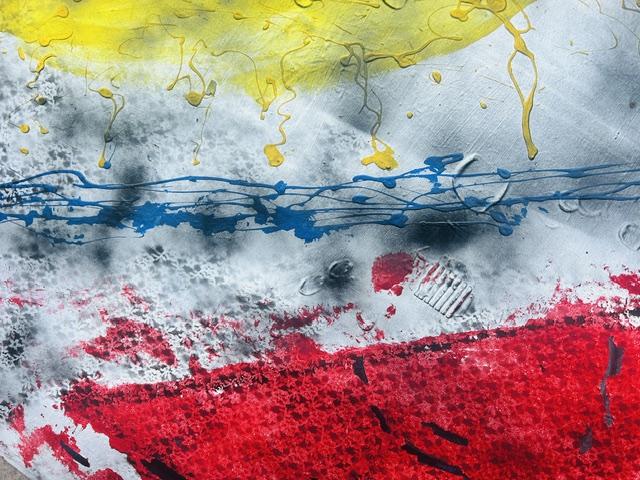 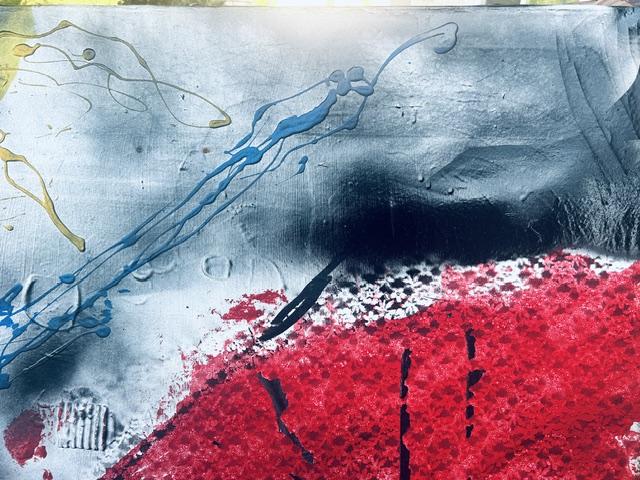 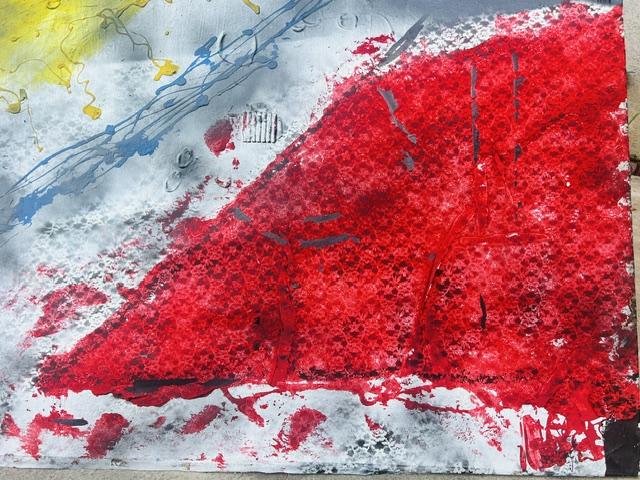 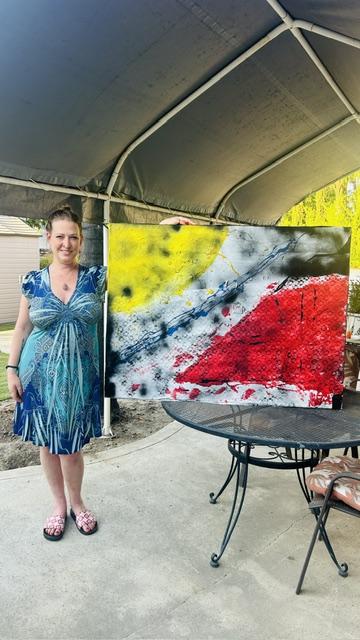